Rolle des BMEL in der Rechtssetzung zum Tierzuchtrecht
Mechanismen zur Rechtssetzung und Durchführung auf EU- und nationaler Ebene anhand des Tierzuchtrechts
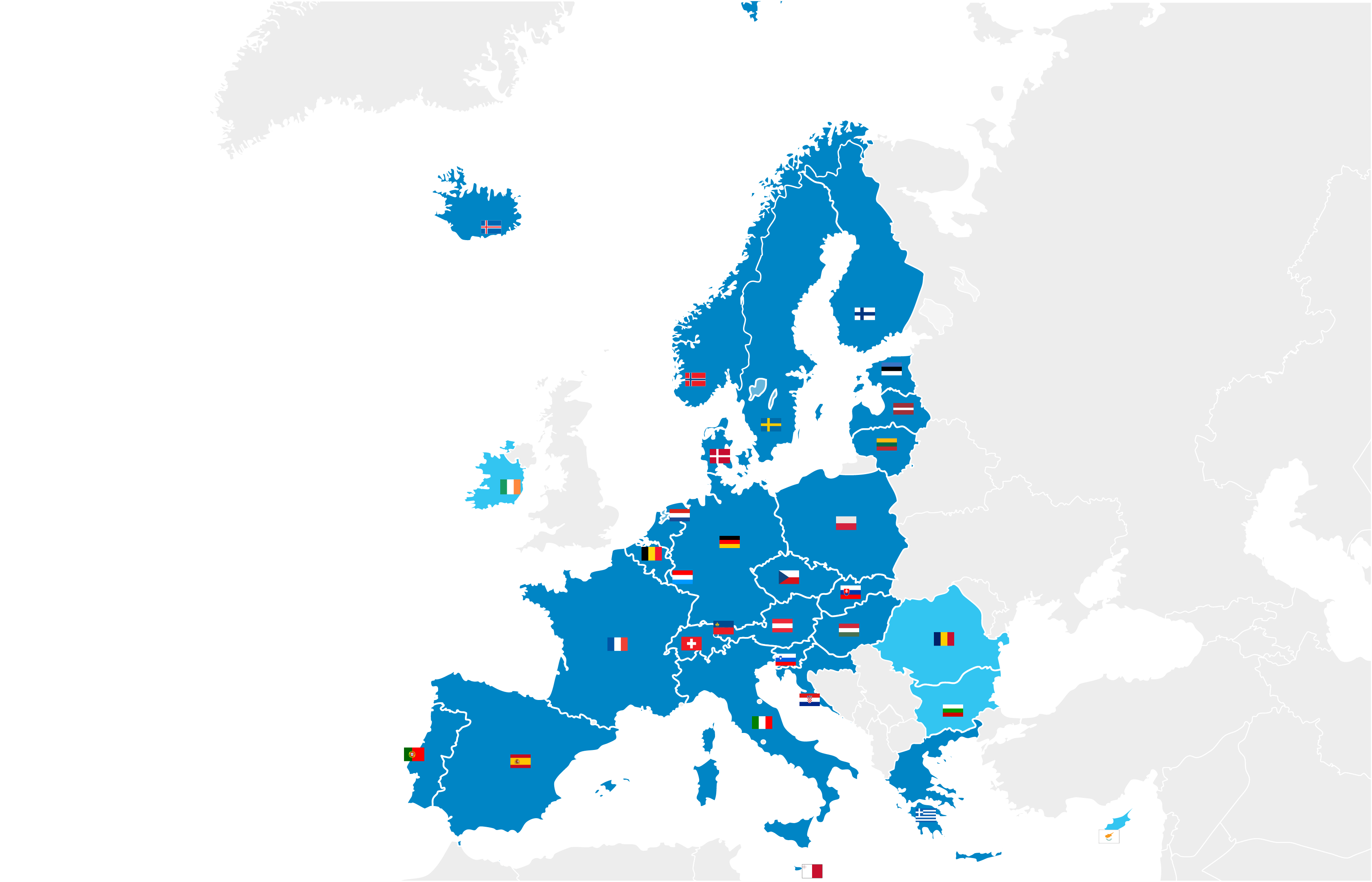 Gliederung
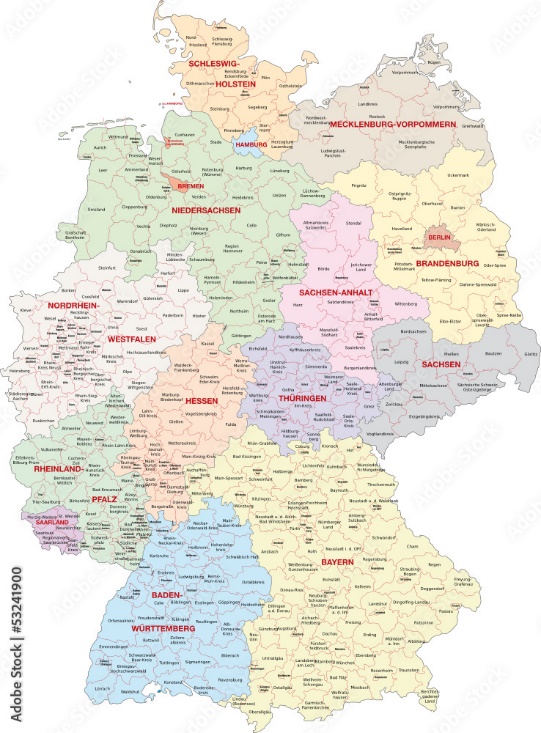 Rechtssetzung in der EU
Arten von Rechtsakten
Rechtssetzung in Deutschland
Rolle des Bundes und der Länder
BMEL | Titel | TT.MM.JJJJ |
2
Rechtssetzung in der EU
EU-Kommission
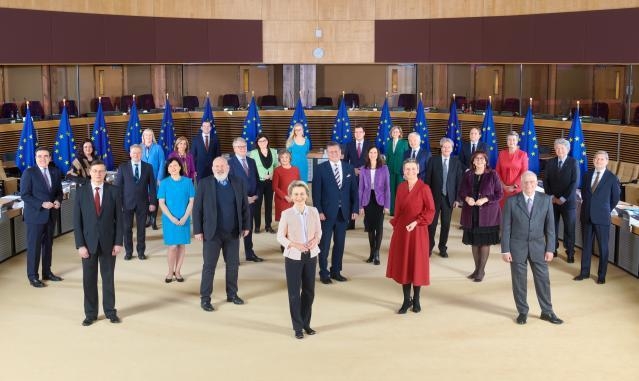 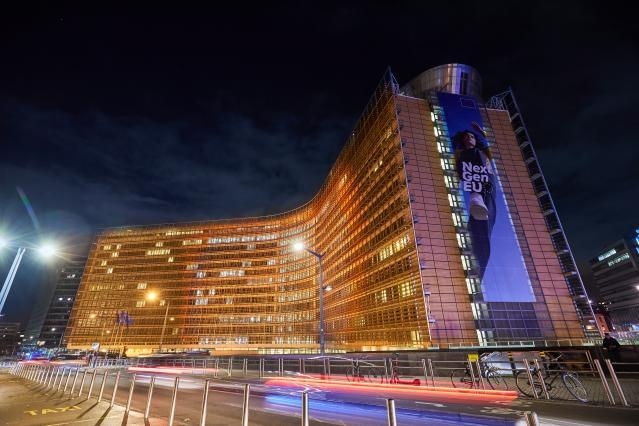 © EUROPEAN UNION
BMEL | Titel | TT.MM.JJJJ |
4
© EUROPEAN UNION
© EUROPEAN UNION
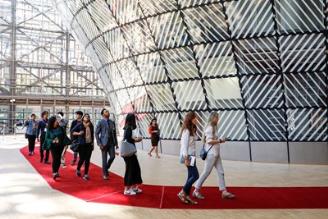 EU-Rat
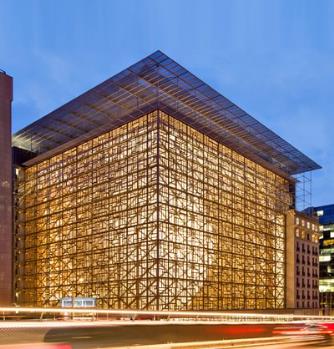 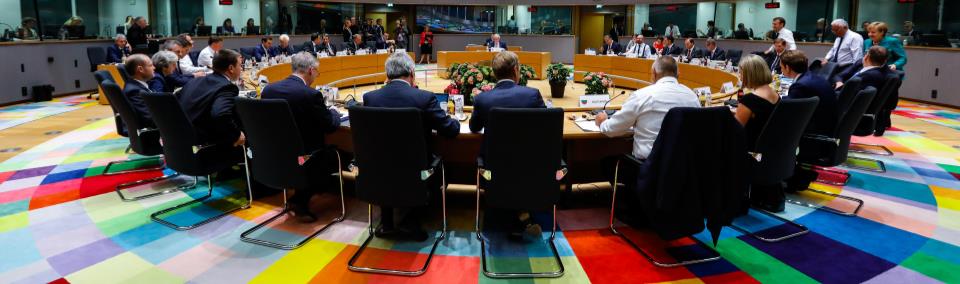 BMEL | Titel | TT.MM.JJJJ |
5
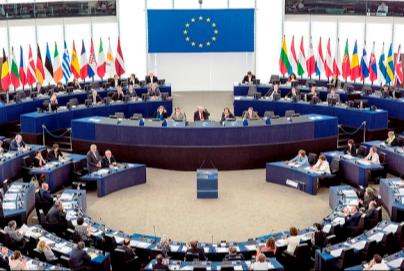 EU-Parlament
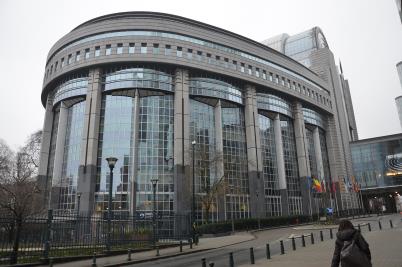 BMEL | Titel | TT.MM.JJJJ |
6
Gesetzgebungsprozess in der EU
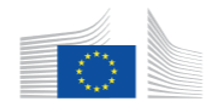 Europäische Kommission
schlägt Gesetze vor
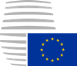 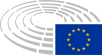 verabschieden oder ändern einen Gesetzesvorschlag oder lehnen ihn ab
Rat der Europäischen Union
Europäisches Parlament
bei Zustimmung
neues EU-Gesetz
BMEL | Titel | TT.MM.JJJJ |
7
EU-Recht
Primärrecht
EU-Verträge
Vertrag über die Europäische Union
Vertrag über die Arbeitsweise der Europäischen Union
BMEL | Titel | TT.MM.JJJJ |
8
EU-Recht - Sekundärrecht
Verordnungen	haben allgemeine Geltung, sind in allen ihren Teilen verbindlich und gelten unmittelbar in jedem Mitgliedstaat der EU.

Richtlinien	werden von den Organen der EU auf der Grundlage der Verträge angenommen - müssen aber von den Mitgliedstaaten in nationales Recht umgesetzt werden.

Beschlüsse	sind in allen Teilen verbindliche Rechtsakte. Ein an bestimmte Adressaten gerichteter Beschluss ist nur für diese verbindlich.
BMEL | Titel | TT.MM.JJJJ |
9
Delegierte und Durchführungsverordnungen EU
In eine EU-Verordnung kann die Kommission ermächtigt werden

Delegierte Verordnungen und

Durchführungsverordnungen

zu erlassen, in den Teilaspekte und Details des Rechtsaktes geregelt werden können.
BMEL | Titel | TT.MM.JJJJ |
10
Beispiel EU Tierzuchtrecht
Bis November 2018: 	5 tierartspezifische Richtlinien neben einer Reihe von Entscheidungen (Beschlüsse)

Seit November 2018:	EU-Tierzuchtverordnung (VO (EU) 2016/1012)

	Durchführungsverordnung 716/2017 – nationale Listen
	Durchführungsverordnung 717/2017 – Tierzuchtbescheinigung
	delegierte Verordnung 1940/2017 – Equidenpass
BMEL | Titel | TT.MM.JJJJ |
11
Tierzuchtrecht in Deutschland
BMEL | Titel | TT.MM.JJJJ |
12
Deutschland ist ein föderaler StaatAufgaben Bund und Länder
Länder
Bund / BMEL
Durchführung des Rechts
Anerkennung Zuchtorganisationen
Genehmigung Zuchtprogramme
Durchführung von Kontrollen
Erlaubnis nationale Besamungsstationen
…
Koordination und Außenvertretung gegenüber
EU-Kommission
Mitgliedstaaten
Drittstaaten
FAO / ERFP (AnGR)
BMEL | Titel | TT.MM.JJJJ |
13
Beispiel Anerkennung Zuchtverbände
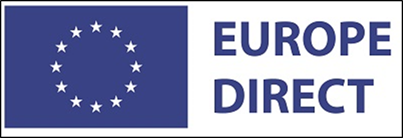 EU-Tierzuchtverordnung
Gibt allgemeine Anforderungen an Zuchtverbände vor
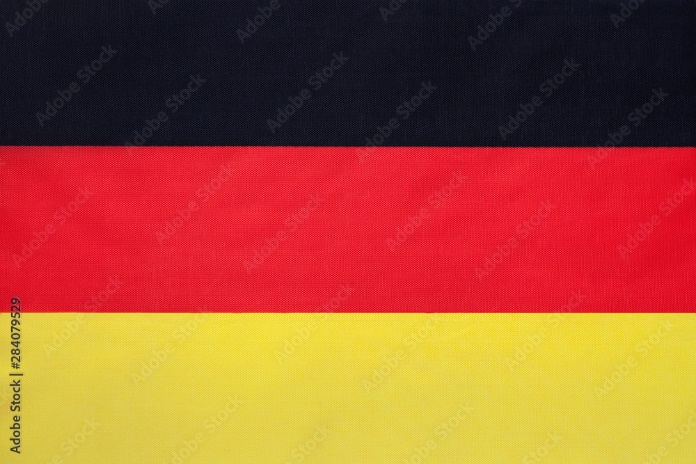 Deutschland (Tierzuchtgesetz)
Spezifiziert die Anforderungen
Regelt Details im Verfahren
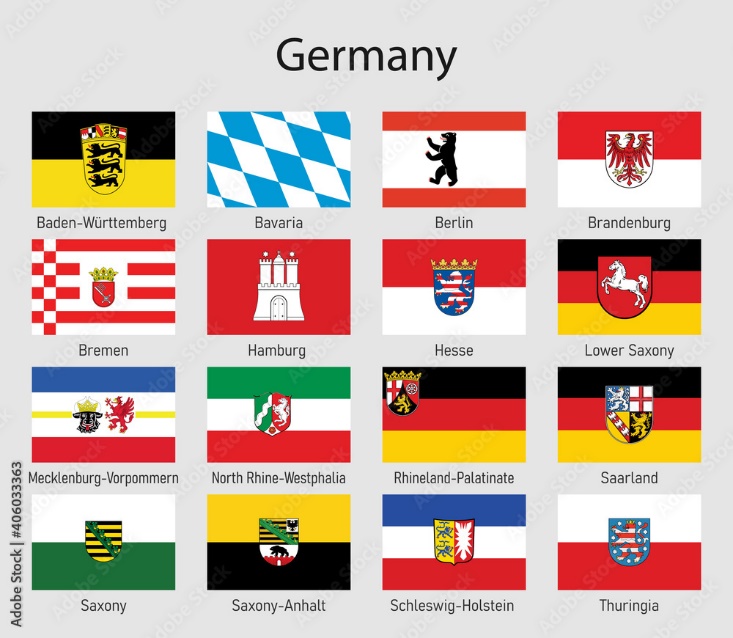 Länder
Erkennen Zucht-verbände an
Ansprechpartner
Führen Kontrollen durch
BMEL | Titel | TT.MM.JJJJ |
14
Vielen Dank für Ihre Aufmerksamkeit!
Kontakt 
Bundesministerium für Ernährung und Landwirtschaft Abteilung 7
Referat 725
Rochusstraße 1
53123 Bonn
Ansprechperson
Dr. Jan Hendrik Schneider
Janhendrik.schneider@bmel.bund.de 
www.bmel.de
Tel.  +49 2 28 9 95 29 – 34 89
Fax  +49 2 28 9 95 29 – 55 34 89

Bildnachweis
BMEL | Titel | TT.MM.JJJJ |
15